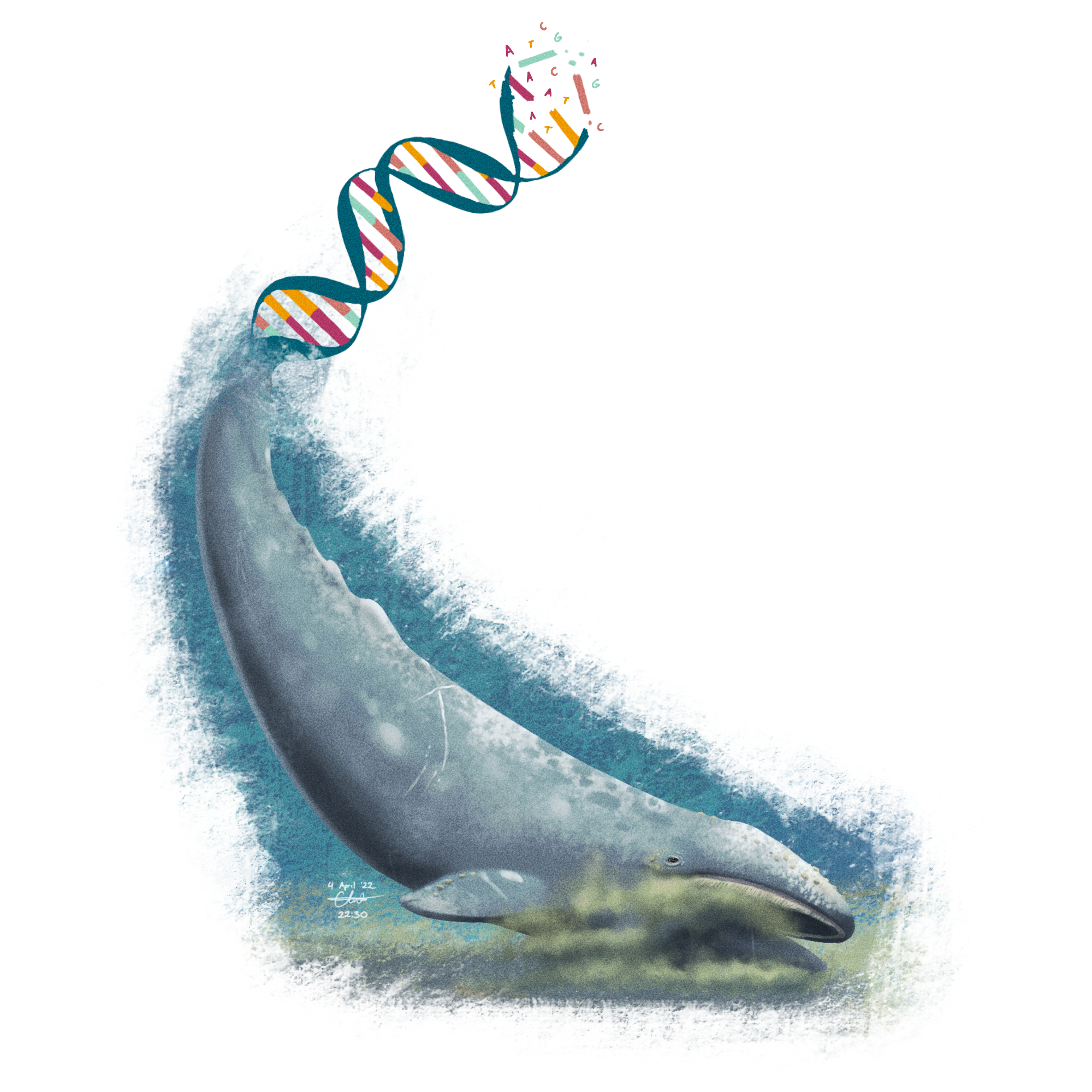 A Whale of a Change
Tails of connecting concepts through mutation, protein synthesis and evolution
NGSS Standards
NGSS LS3.A1:
Standard: Develop and use a model to describe why structural changes to genes (mutations) located on chromosomes may affect proteins and may result in harmful, beneficial, or neutral effects to the structure and function of the organism.
NGSS LS2.C1:Standard: Use mathematical representations to support explanations of how natural selection may lead to increases and decreases of specific traits in populations over time.
NGSS LS4.C2:Standard: Apply concepts of statistics and probability to explain the variation and distribution of expressed traits in a population.
Learning Goals:
SWBAT: 
discuss the relationships among DNA, mRNA, Mutations, and protein synthesis 

Define and be able to identify point mutation, missense mutation, nonsense mutation, silent mutation, frameshift mutations (insertion and deletion)

“Translate” amino acid sequences 

Infer the general affect particular point mutations might have on synthesis of a polypeptide chain

Model ( through use of origami whale) and discuss possible implications of mutation with regard to point mutations
Grouping
You and your partner will be assigned one of the following  group types: Type 2, Type 3, Type 4, or Type 5
Enter the group type you were assigned below 

Group Type:
Watch Video Clip 1
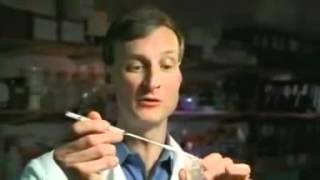 Answer Video Clip 1 Notes:
After watching Video Clip 1 answer : 
Define Mutation: 

What does “ we are related to them not descended from them” mean?

What do you think is meant by “spelling changes”
DNA Mutations
Point Mutation
Single DNA Base (Letter:A,T,C,G) Switched
3 Types Point mutation  
1.Silent 
2.Missense 
3. Nonsense 
Frameshift Mutations
base is added or deleted, shifting the reading frame
[Speaker Notes: Other resources can be used for research of mutations like this site, and this video]
3 Types of Point DNA Mutations- silent, missense, nonsense
1:Silent Mutation – No Change 
         
 Normal DNA:GAA -> Glu
Mutated DNA: GAG-> Glu

both amino acid = glutamic acid, so no change!
3 Types of Point DNA Mutations- silent, missense, nonsense
2: Missense Mutation – changes 1 amino acid.

 Normal DNA:GAA -> Glu
Mutated DNA:GTA -> Val

amino acid changed from Glutamic acid to Valine
3 Types of Point DNA Mutations
3. Nonsense Mutation – change makes stop signal 
 
 Normal DNA: GAA -> Glu
Mutated DNA: TAA-> STOP

Stop signal stops protein too early.
Frameshift DNA Mutations
-A DNA base is added or deleted, 
shifting all bases after making MANY changes.

Insertion Example (Inserted A)
Original DNA : ATG-CGT-ACA-GTT    → Met - Arg - Thr - Val
Mutated DNA : ATA-GCG-TAC-AGT-T →Tyr – Arg – Met – Ser

Deletion Example (deletion of T)
Original DNA : ATG-CGT-ACA-GTT→ Met - Arg - Thr - Val
Mutated DNA : AGC-GTA-CAG-TT → Ser – His – Val – Lys
Answer Video Clip 1 Notes:
Read the following Text Link  Answer 1 and 2 after a small group discussion, name the peers you worked with in your answer 
Define point mutation and discuss the 3 general types of point mutation and how each affects protein synthesis 


Describe what is meant by frameshift mutations and how insertions and deletions affect protein synthesis
[Speaker Notes: Individual version shared on skipped slides]
Watch the following Video clip
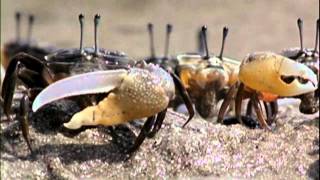 Record your groups answer
Discuss the meaning of the statement, “If one of the genes turned on in the wrong place, striking changes to the body could take place,” and relate the quote to point mutations.

(you can use an audio recording here or type your discussion points)
Under each type number (2-5) indicate the type of mutation exhibited.
OriginalDNA:AUG AUC UUU UUU CGU GGU ACG UGC UAU AUG AGG GGU GAG UAG
           mRNA:
Amino Acids:
Mutation Type:

Type 2 DNA : AUG AUC UUC UUU CGU GGU ACG UGC UAU AUG AGG GGU GAG UAG
           mRNA:
Amino Acids:
Mutation Type:

Type 3 DNA : AUG AUC UUU UUU CGU GGU ACG UGC UAA AUG AGG GGU GAG UAG 
           mRNA:
Amino Acids:
Mutation Type:

Type 4 DNA : AUG AUC UUU UUU _GU GGU ACG UGC UAA AUG AGG GGU GAG UAG 
           mRNA:
Amino Acids:
Mutation Type:

Type 5 DNA : AUG AAUC UUU UUU CGU GGU ACG UGC UAA AUG AGG GGU GAG UAG
           mRNA:
Amino Acids:
Mutation Type:
[Speaker Notes: Students will need a codon chart]
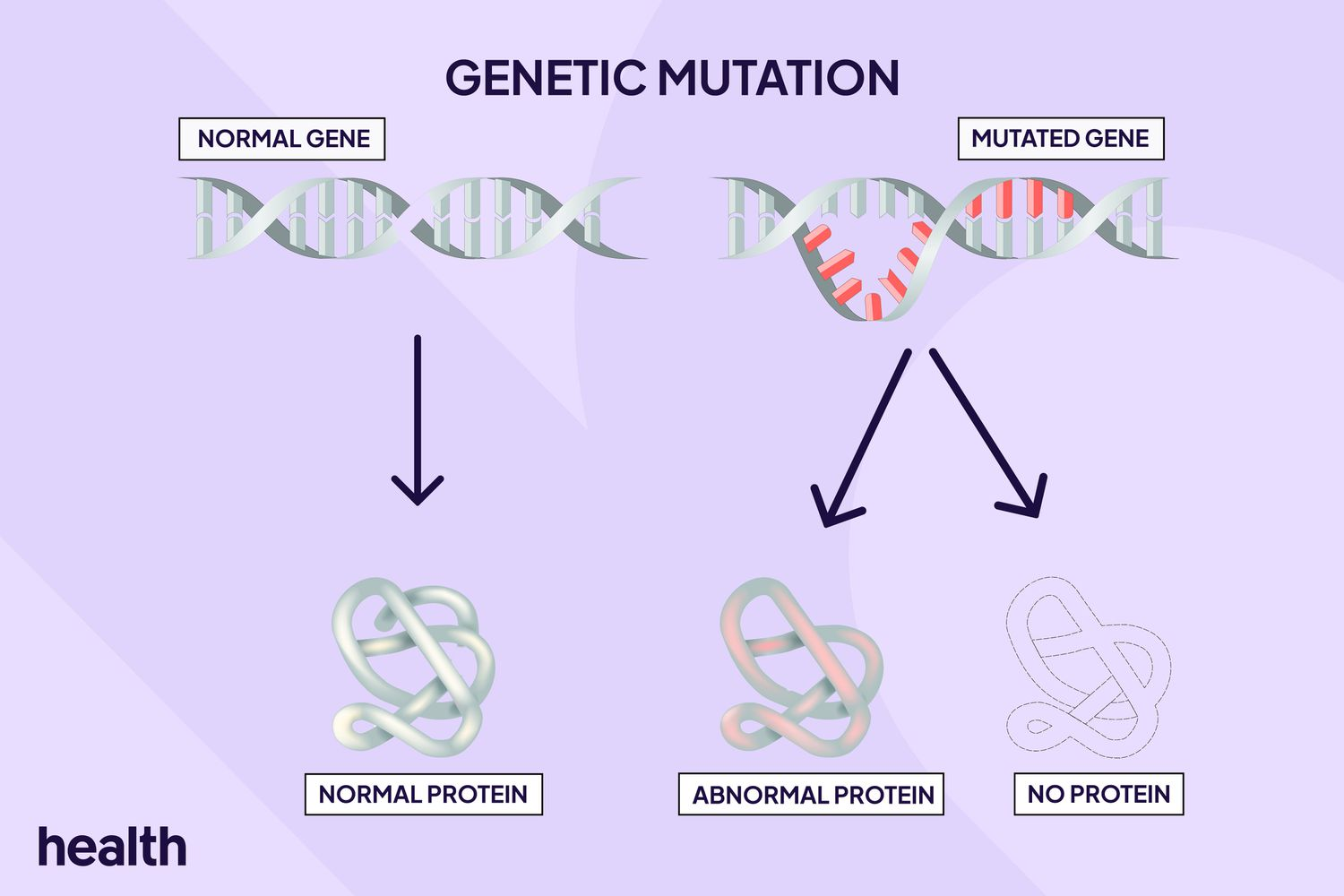 Make a prediction: 
Can a change(mutation) in DNA cause a change in gene expression (a trait)?
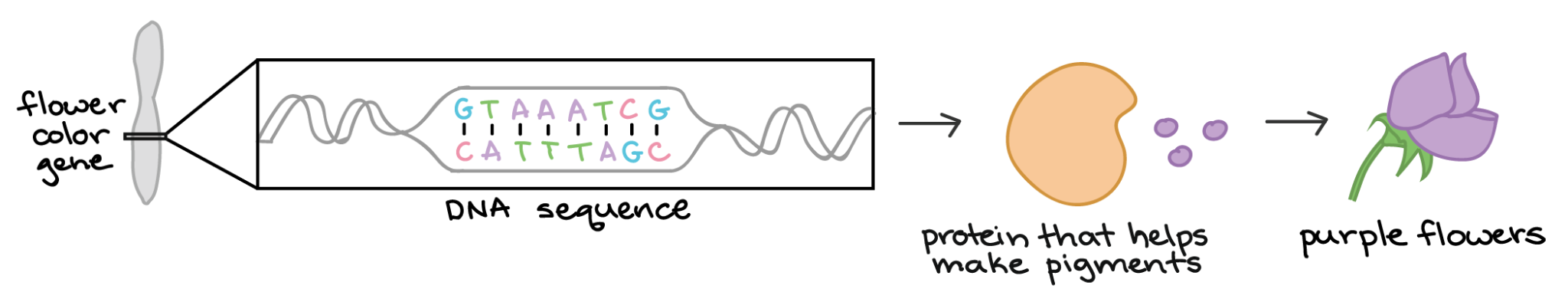 Gene
Gene expression
After Having Your Previous Work Checked Get Your Whale of a Tail Origami Paper
Your Origami PRINTED PAPER should look like this
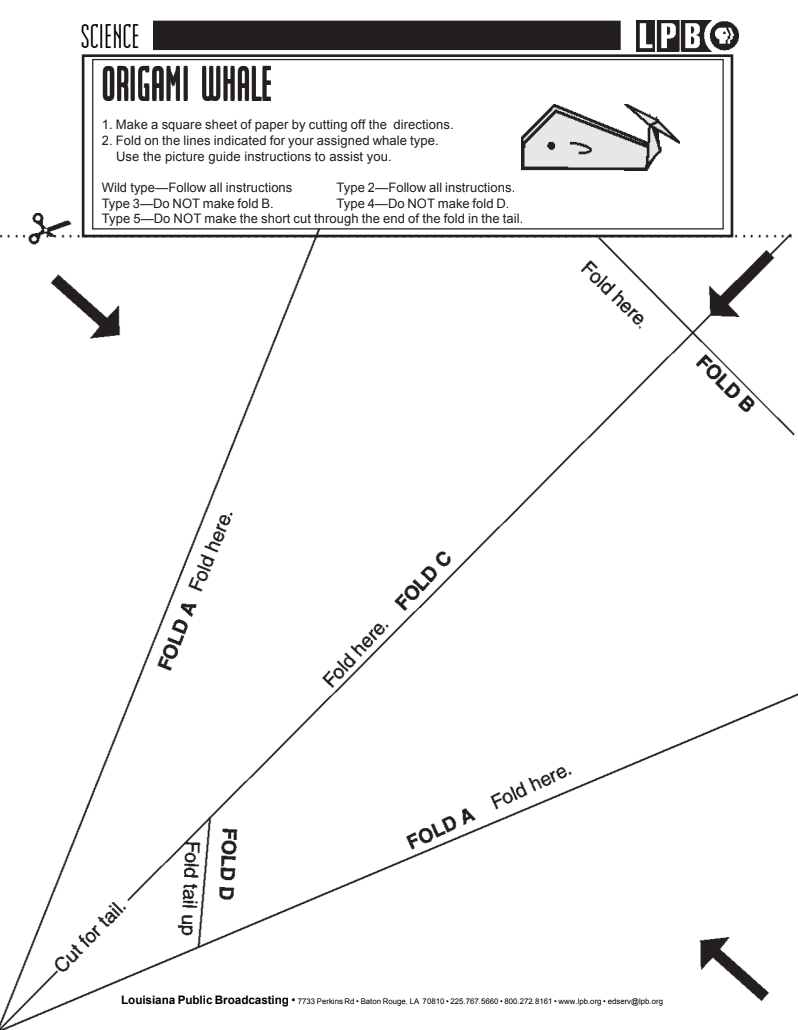 [Speaker Notes: Teachers can find a link to print the origami paper here , group students into wild type, type 2, type 3, type 4, or type 5.  
There are digital folding instructions linked under each group but you may want to print some folding instructions as well to help support students.]
Click on your group only to find your instructions
OriginalDNA:AUG AUC UUU UUU CGU GGU ACG UGC UAU AUG AGG GGU GAG UAG

Type 2 DNA : AUG AUC UUC UUU CGU GGU ACG UGC UAU AUG AGG GGU GAG UAG

Type 3 DNA : AUG AUC UUU UUU CGU GGU ACG UGC UAA AUG AGG GGU GAG UAG 

Type 4 DNA : AUG AUC UUU UUU _GU GGU ACG UGC UAA AUG AGG GGU GAG UAG 

Type 5 DNA : AUG AAUC UUU UUU CGU GGU ACG UGC UAA AUG AGG GGU GAG UAG
[Speaker Notes: Students will need a codon chart]
Wild Type Whale instructions
Follow all instructions
Type 2 instructions
Follow all instructions
Type 3 instructions
Do NOT make fold B
Type 4 instructions
Type 4- Do NOT make fold D
Type 5 instructions
Do NOT make the short cut through the tail
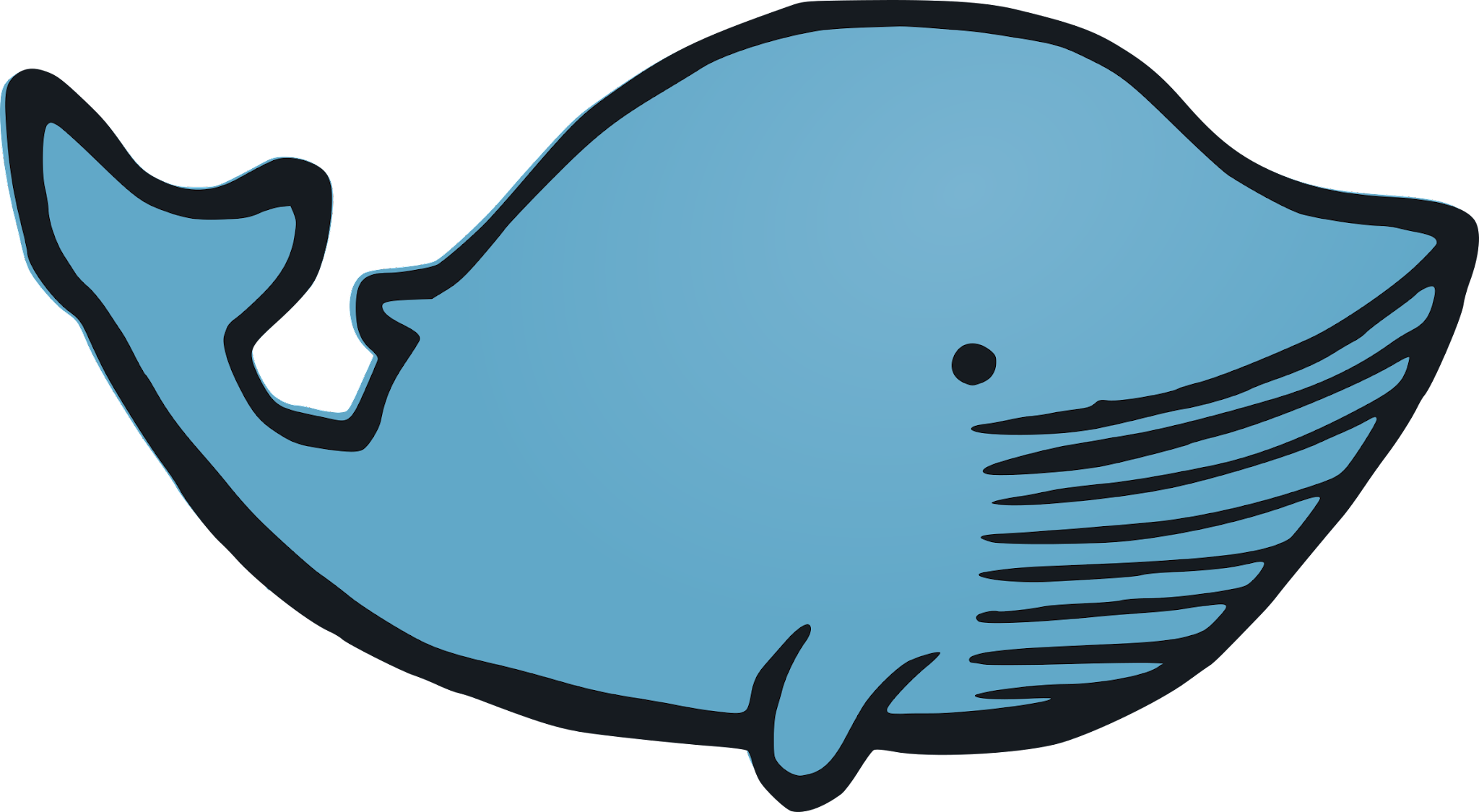 BONUS
Insert a photo of your whale here!
Mini Evolution Extension:
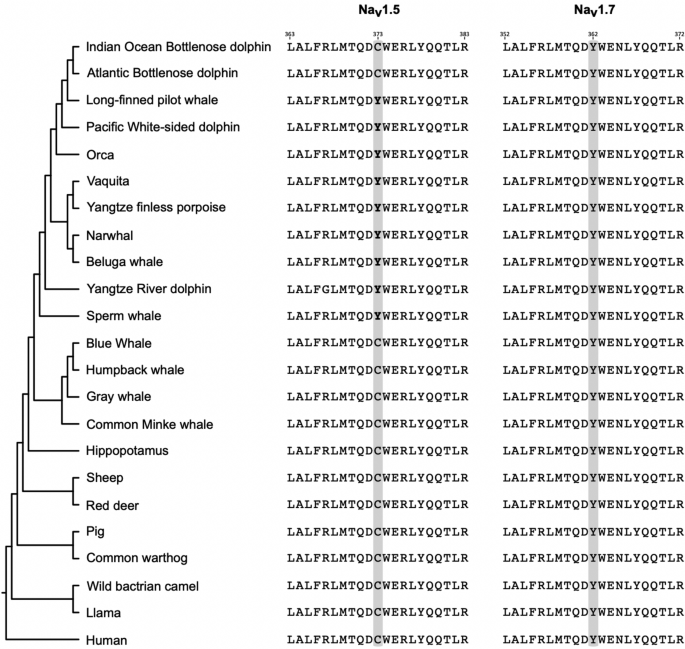 Watch this video on Whale Evolution and answer the following question: 

What are whales closest living relative?
 
What did scientists test to come up with these findings?

Claim: What could have caused the prehistoric ancestor of the whale to develop new traits over time, leading to the modern whale's body structure?
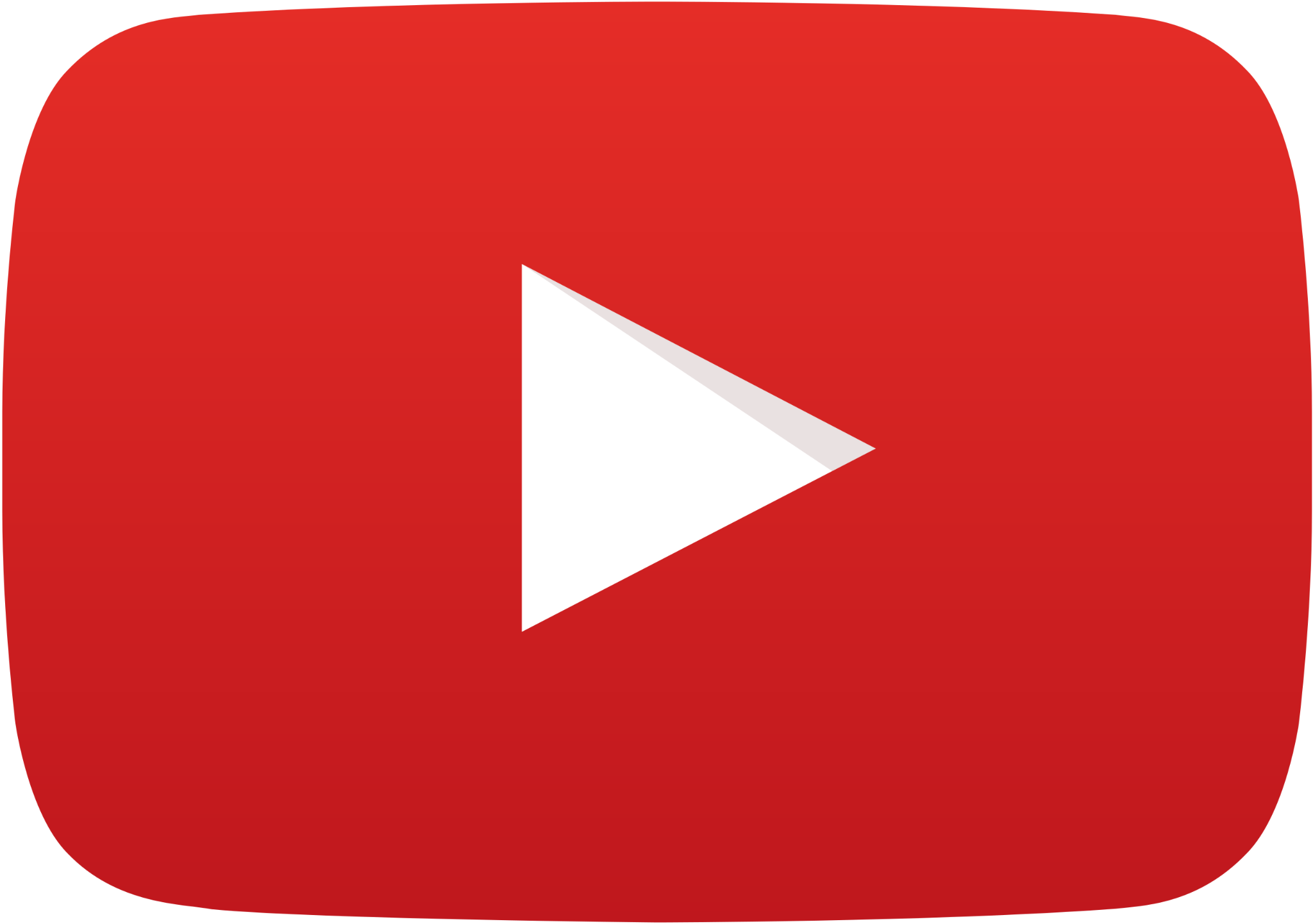 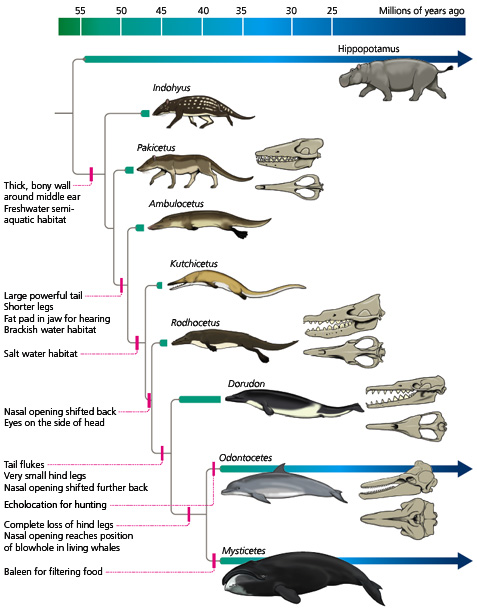 Extended Evolution Activity :
Use the Following Fish or Mammal Case study
 
To a Organizer Evidence and submit.
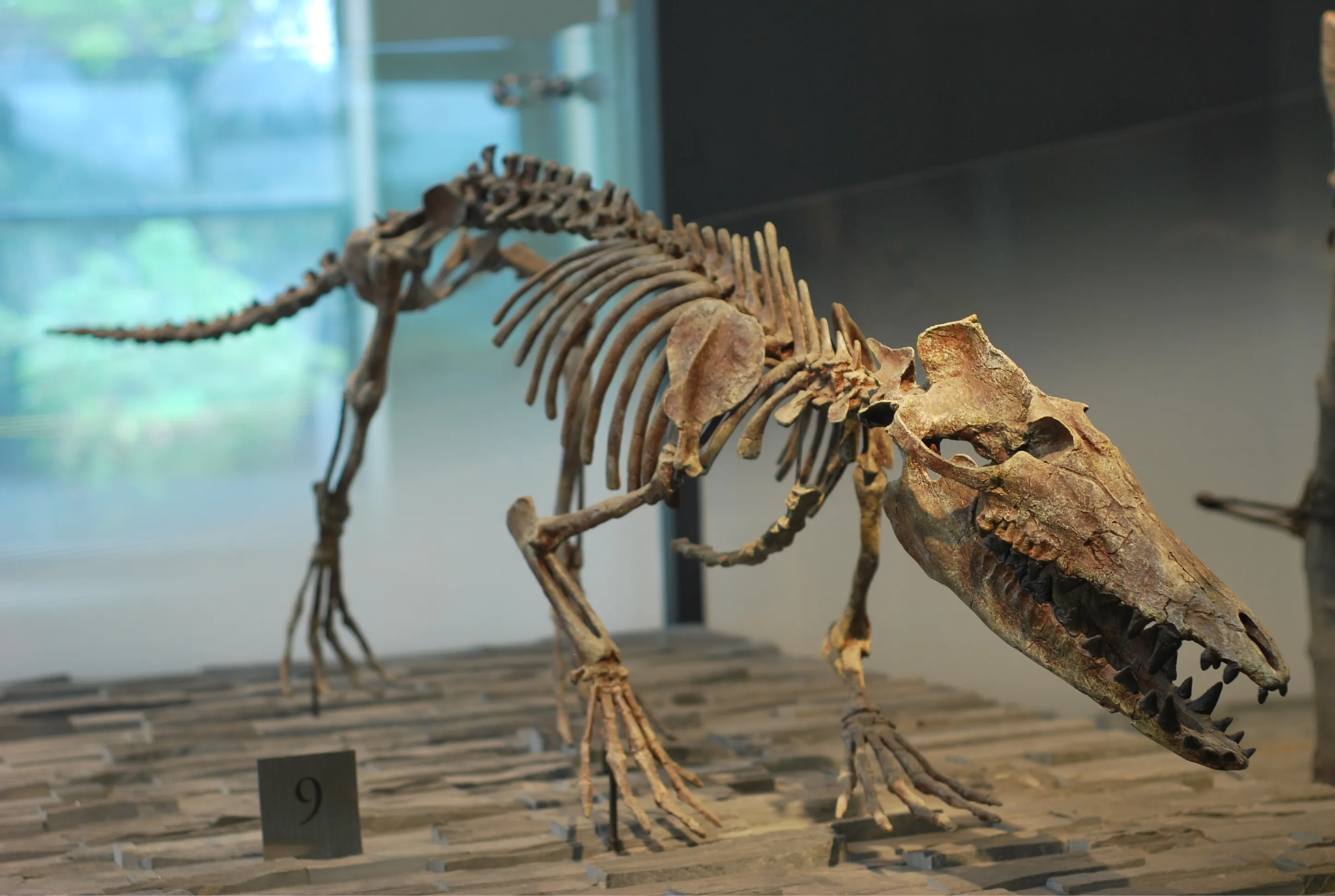 Discuss, with your classmates/group the possible implications of each of the mutations on the previous slide. First problem and hypothesis then after activity collect data and conclusion
Lab Notes (include yours and your partners name)
Problem: 
Hypothesis (justification of getting to this hypothesis): 
Collect Data:
Conclusion:
[Speaker Notes: Used for lab format]
Class discussion and circle back
Look at your RNA and mutation type, find groups with different types of RNA and their mutation types 
Gather data 
Circle back to your lab notes and complete your notes
[Speaker Notes: Used for lab format]
Submit what you have done so far in “A Whale of a Tale” on canvas to get your materials for your next step
[Speaker Notes: Used for lab format]
Answer the following questions
1. Define point mutation. Discuss the 3 general types of point mutation and how each affects protein synthesis. 

2. Describe what is meant by frameshift mutations? How do insertions and deletions affect protein synthesis?
[Speaker Notes: You can add this supplemental video for students if necessary watch this video and]
TEACHER PRINT RESOURCE LINK: 
LPB “What a Whale of a Change!”
[Speaker Notes: Used for lab format]